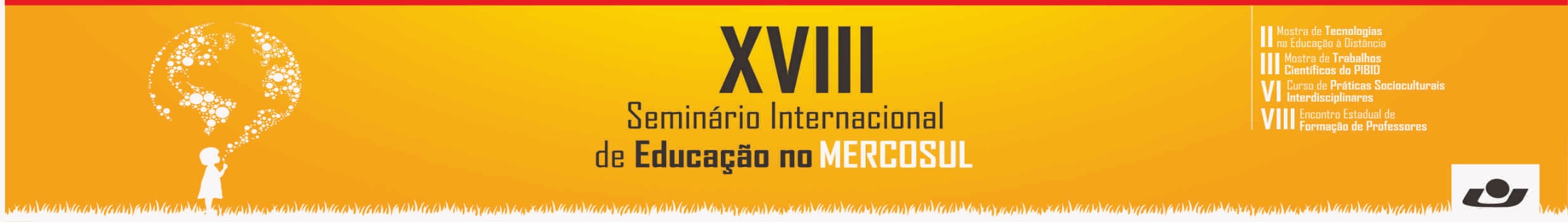 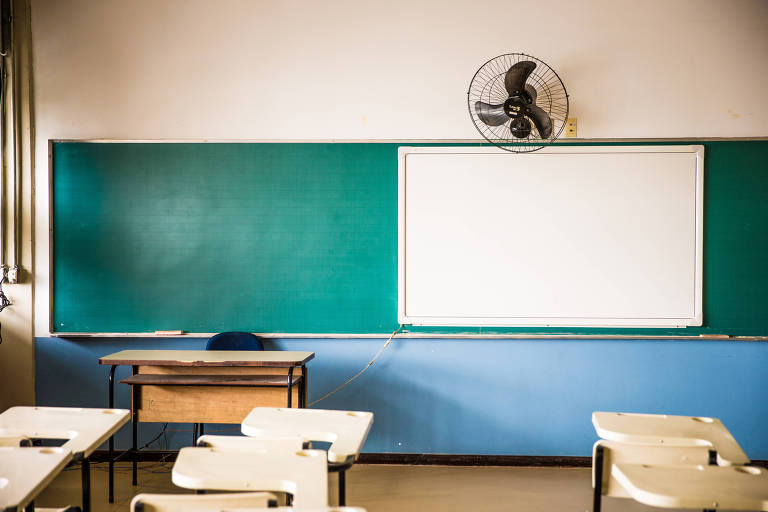 TRABALHO E IDENTIDADE DOCENTE 
nas Políticas de Profissionalização

Prof. Dr. Gabriel dos Santos Kehler

Universidade Federal do Pampa (UNIPAMPA)
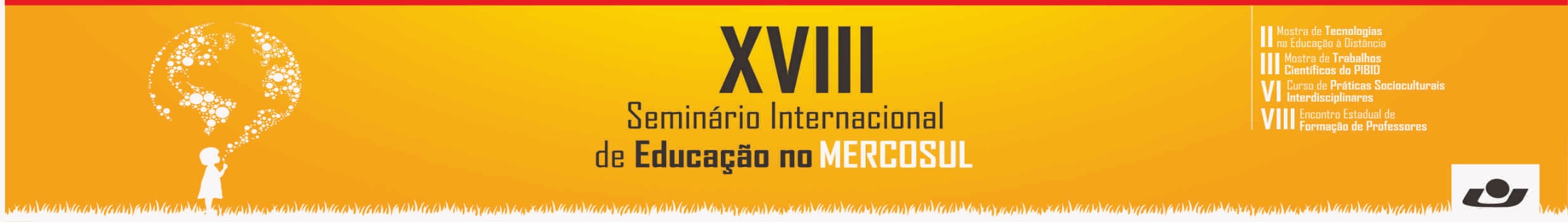 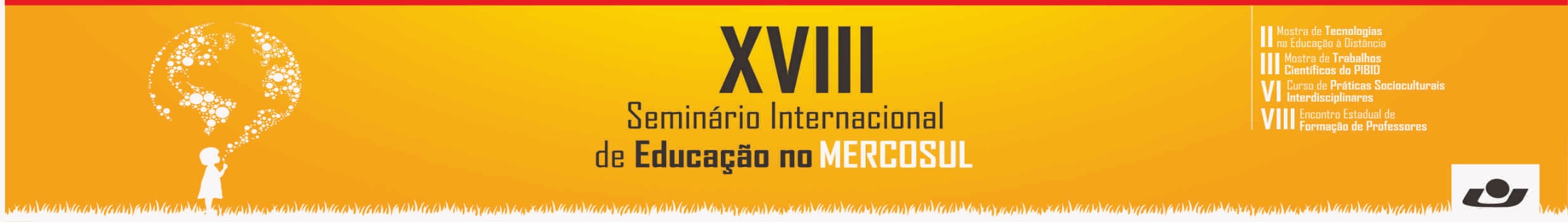 ... (DES)CAMINHOS DE UMA POSIÇÃO DE SUJEITO EM PRODUTIVIDADE

2005 - 2008 – Curso de Licenciatura Plena em Pedagogia – Unicruz. Cruz Alta/RS;
2007 - 2009 – Educador Social (CRAS, CREAS)– PM de Cruz Alta/RS;
2010 - 2012 – Especialização em Gestão Educacional – UFSM. Santa Maria/RS;
2011 - 2012 – Mestrado em Educação – LP2: Políticas Públicas e Práticas Escolares. Bolsista ANPED-IPEA. Santa Maria/RS;
2012 – Professor Substituto EDE (Departamento de Educação Especial) – UFSM. Santa Maria/RS;
2013 - 2017 – Doutorado em Educação – UFPel. Pelotas/RS. Bolsista Capes. 

2015 até o momento: Professor do Magistério do Ensino Superior na Universidade Federal do Pampa (UNIPAMPA) Campus Itaqui/RS.
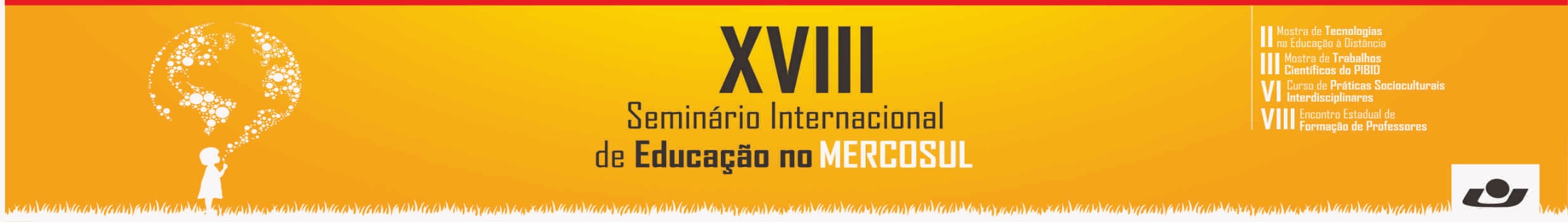 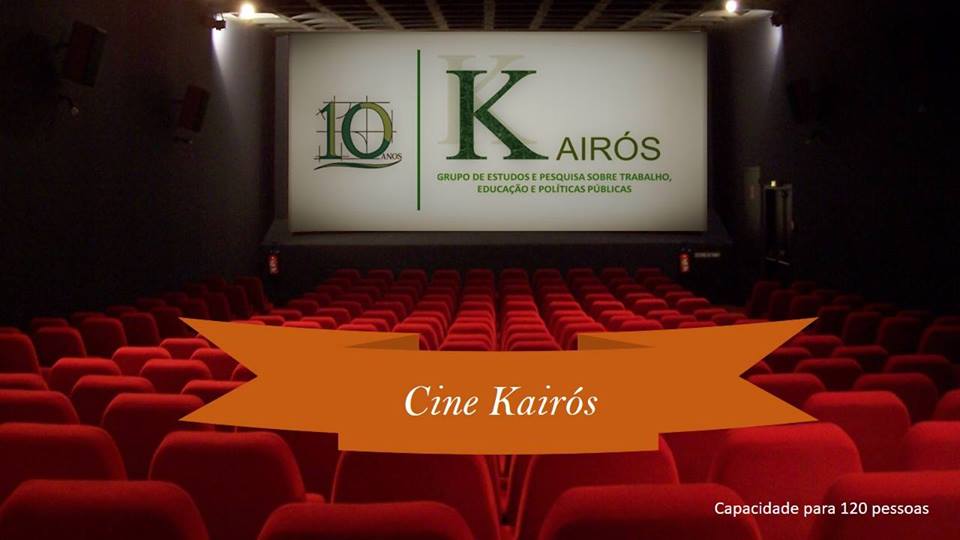 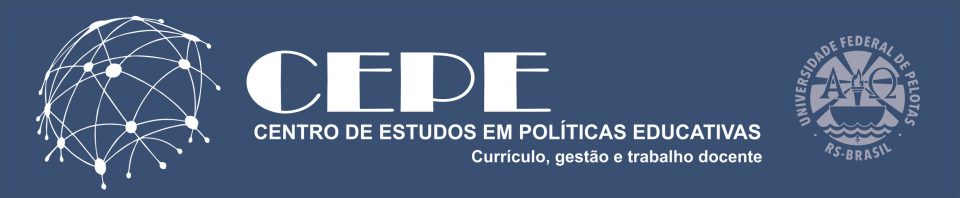 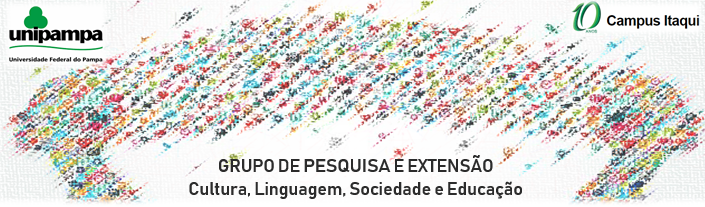 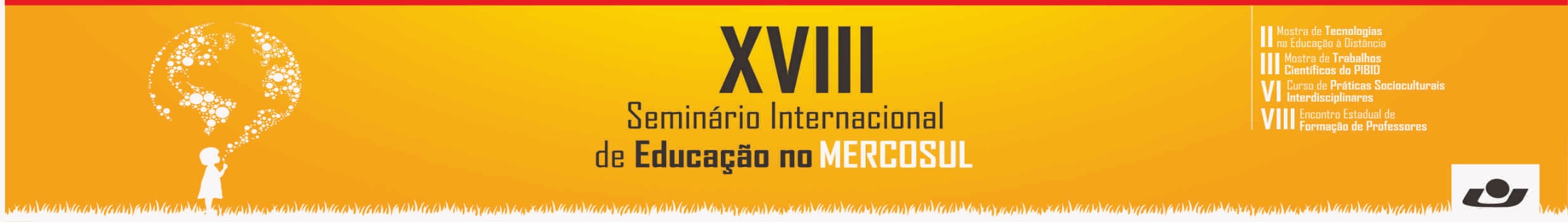 SEGUNDO MOVIMENTO:

Algumas noções conceituais operativas





SOCIOLOGIA DO TRABALHO: trabalho ontológico (SER); trabalho alienado e emprego, precarização e (au)intensificação de suas relações; feminização da docência, etc.

CORRENTES PEDAGÓGICAS: pedagogias pastorais; vocação e redenção; transformação social; reprodução social, etc.
TRABALHO DOCENTE
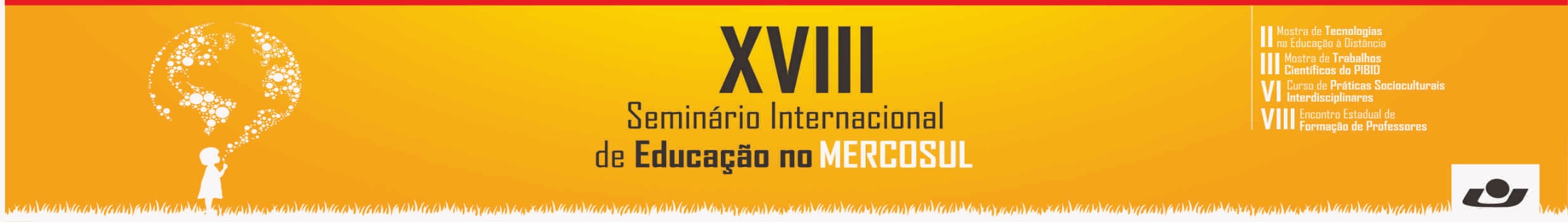 CIÊNCIAS SOCIAIS E HUMANAS: a produção e fabricação cultural das identidades sociais; filosofia da linguagem e virada linguística (poder, saber e verdade).

PEDAGOGIAS PÓS-COLONIAIS, PÓS-CRÍTICAS, PÓS-MODERNAS, PÓS-ESTRUTURALISTAS, etc.: descentramento dos centros; a morte do sujeito, crise das representações e instituições; caos, produtividade e potência de modos de ser e existir.
IDENTIDADE(S) DOCENTE
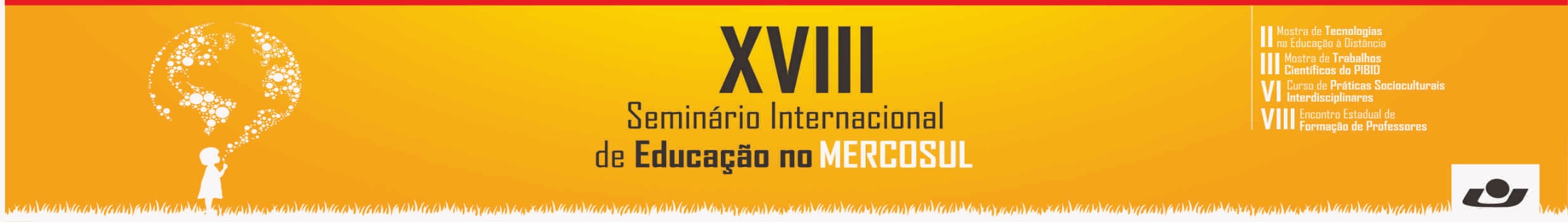 CONTEXTO DAS POLÍTICAS EDUCATIVAS E AGÊNCIAS DE ENGAJAMENTO ESTRATÉGICO...

CRISE DO ESTADO DE BEM-ESTAR SOCIAL (países centrais, desenvolvidos) – crise do modelo de Estado forte e agenda pública de proteção social;
REESTRUTURAÇÃO PRODUTIVA DO TRABALHO E AGENDA CAPITALISTA NEOLIBERAL – desmantelamento sindical e apagamento das contradições de classe social (TOYOTISMO – o trabalhador passa a ser colaborador);
Nova gestão pública – políticas gerencialistas e novas formas de governança (gestores de si e dos outros).
mercado, privatização e quase-mercado – escola como maquinaria empresarial.
Negociações de sentidos .. Luta por significação
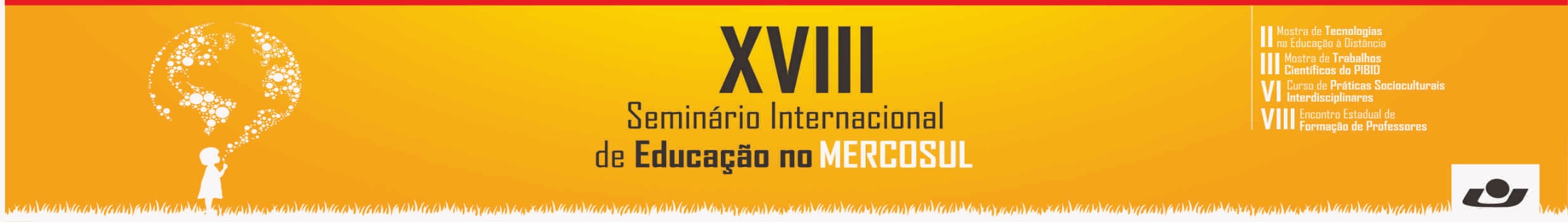 TECNOLOGIAS DA REFORMA
 e MODOS DE ENDEREÇAMENTO 

Alguns efeitos de sentido: gestão, currículo, trabalho e identidade  docente


índices, exames padronizados e avaliação em larga escala (discursividade numérica) ;
políticas de responsabilização (accountability) – virtude moral;
metas e resultados (IDEB, exames, avaliação);
padronização curricular (ex: BNCC) e formação continuada e em serviço (ex: Pibid).
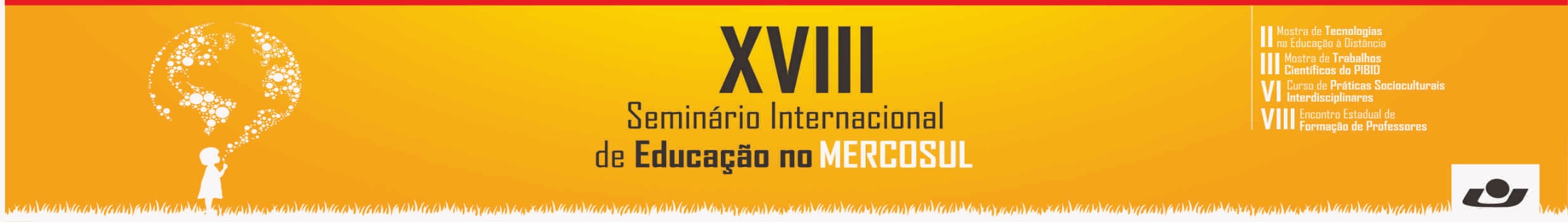 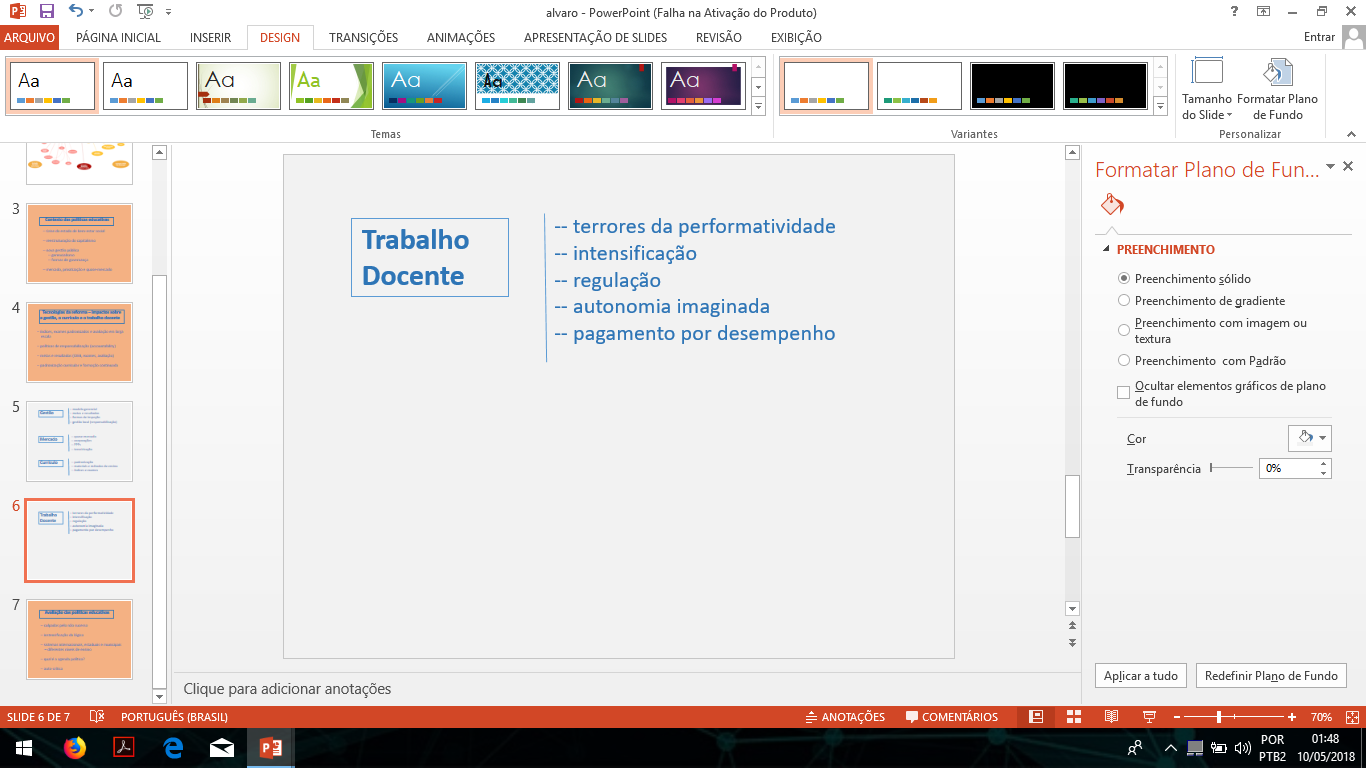 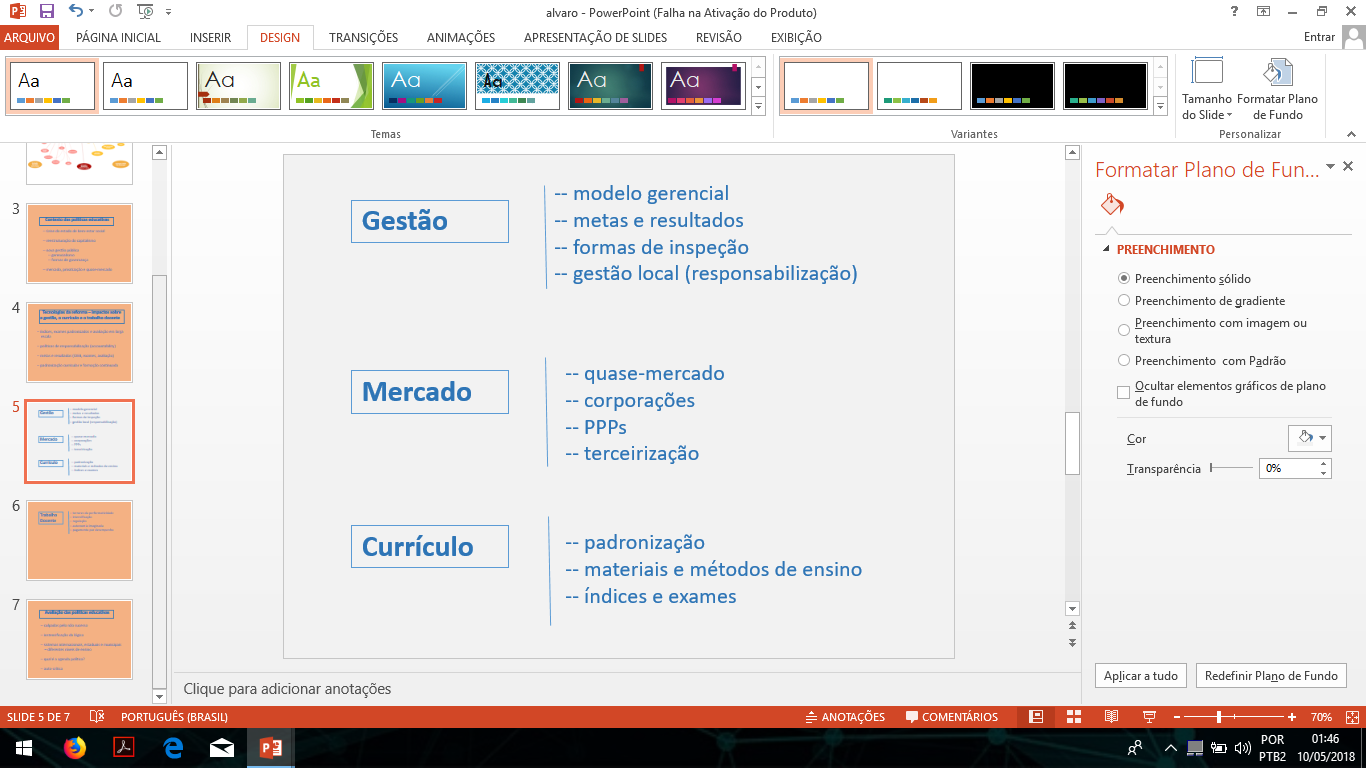 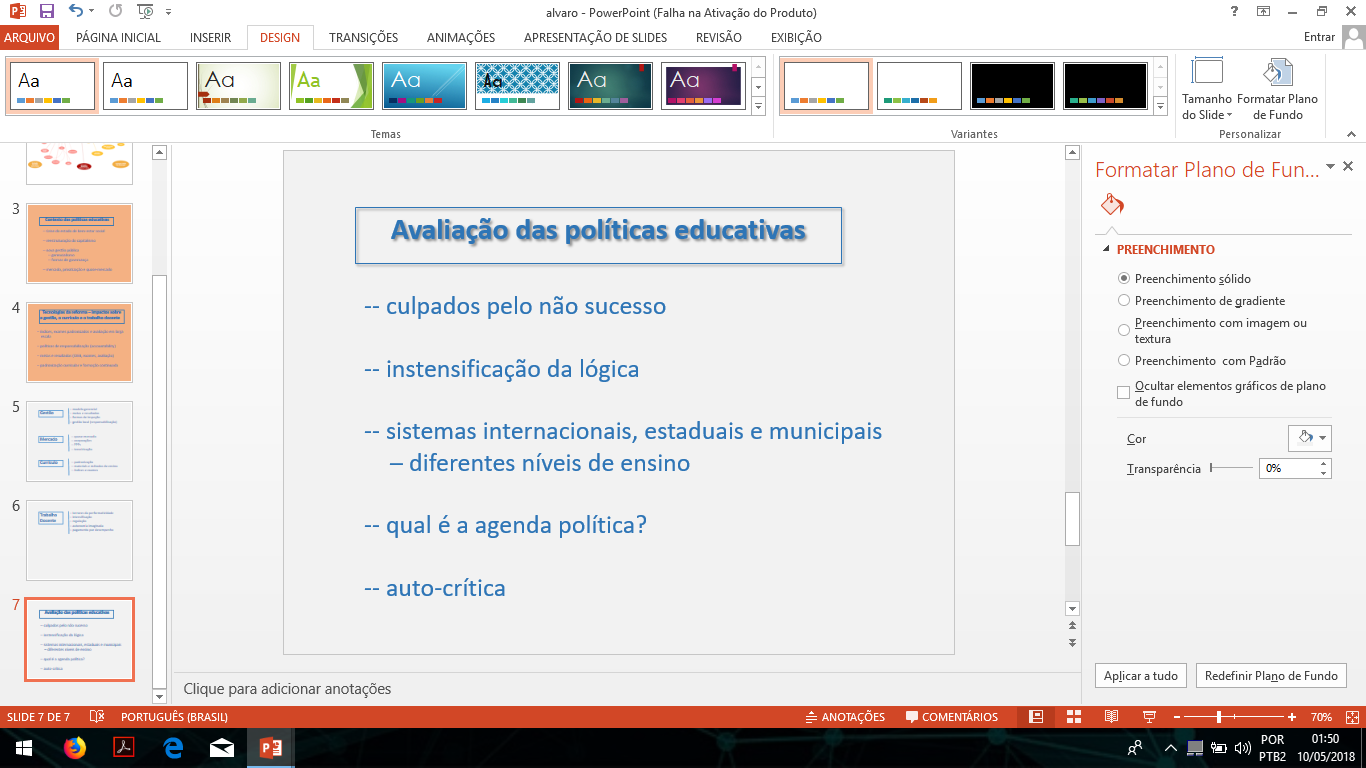 Hypolito, 2014.
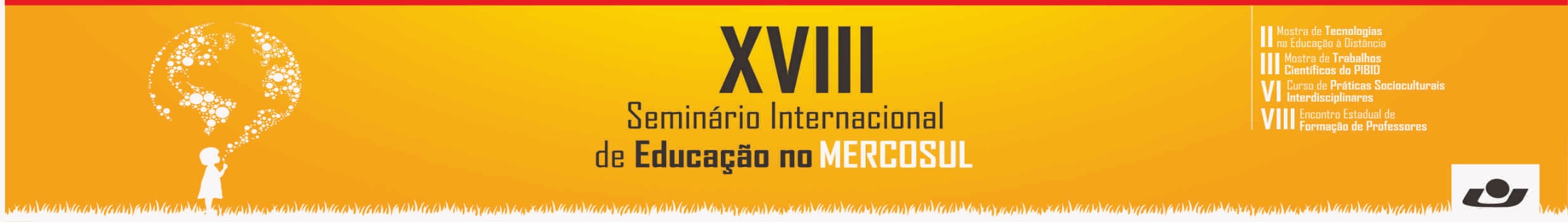 Um caso singular, uma tese em produtividade:
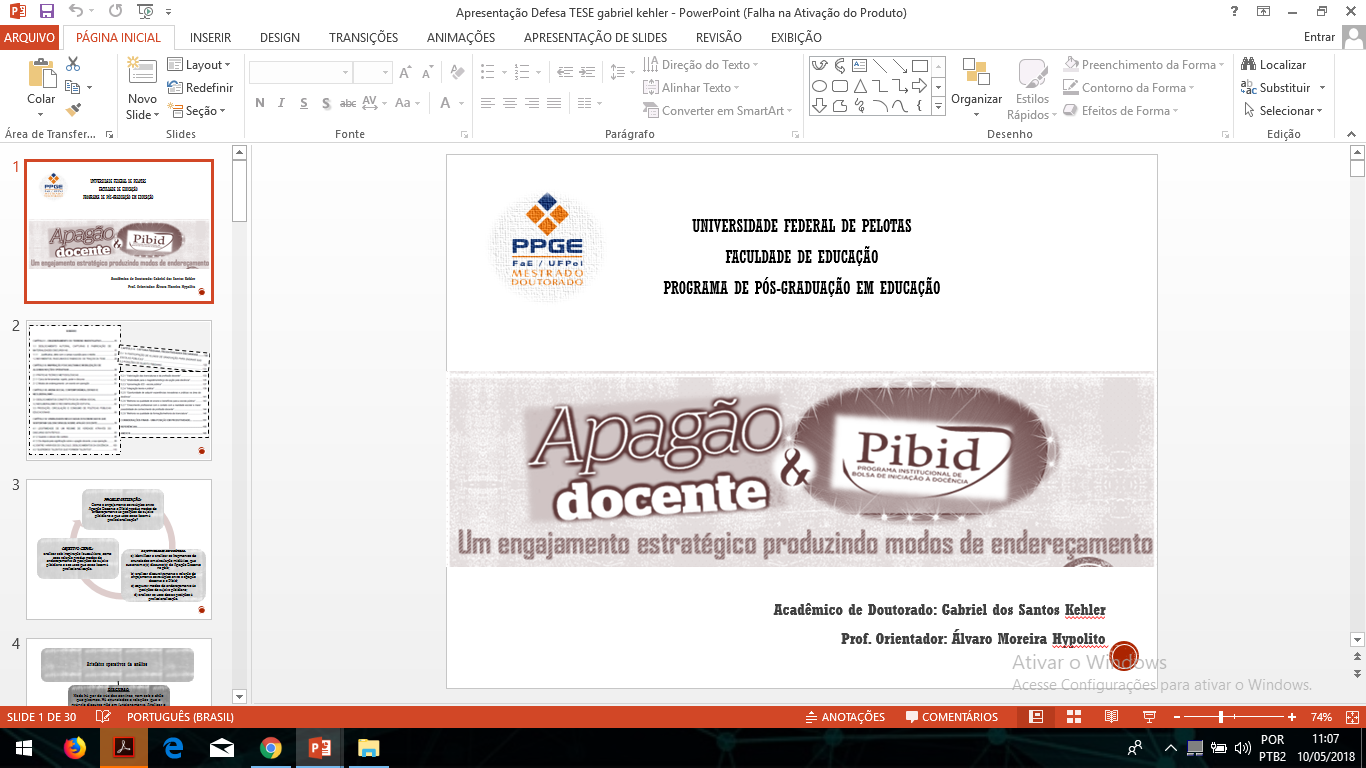 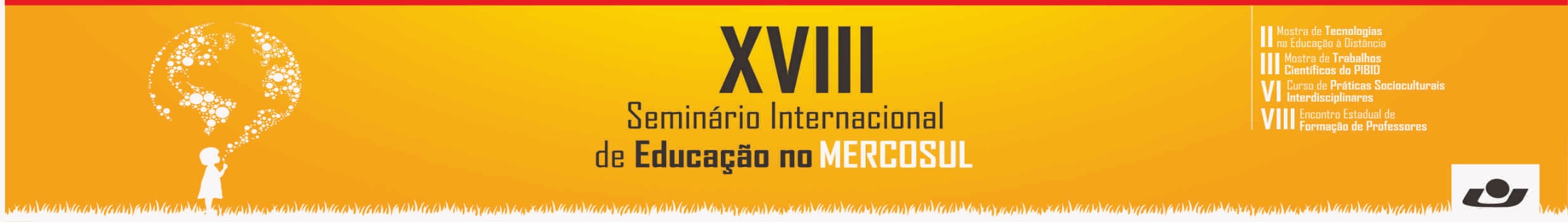 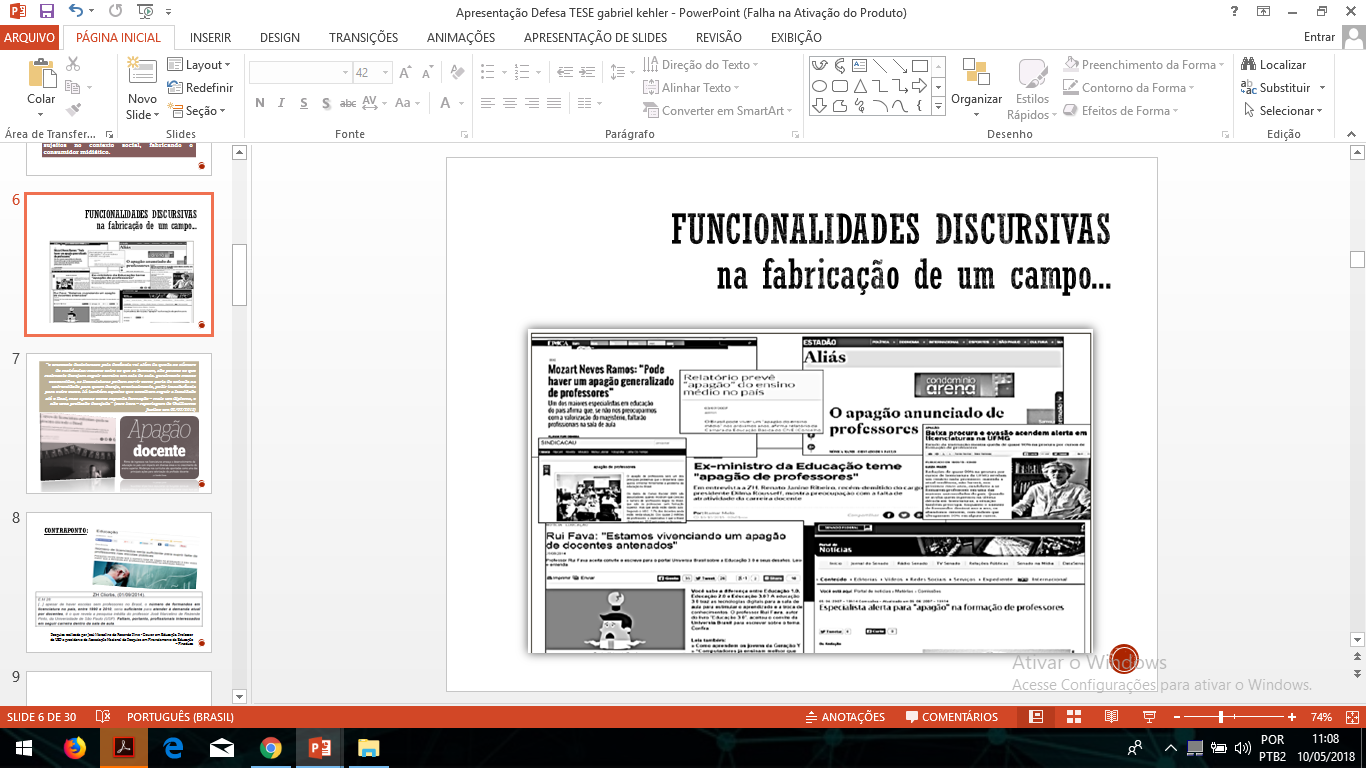 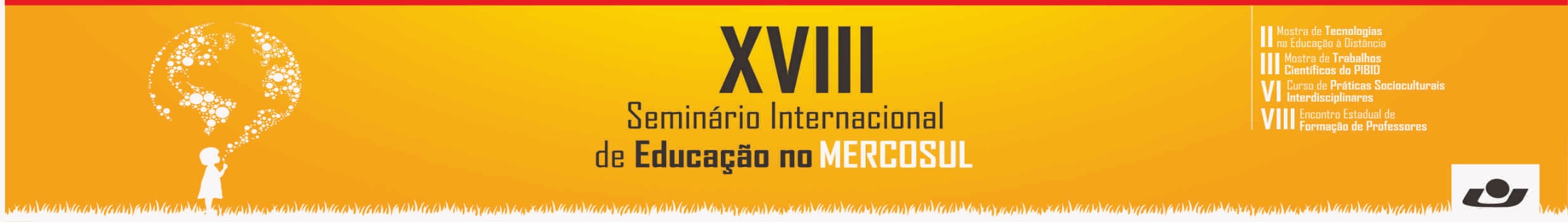 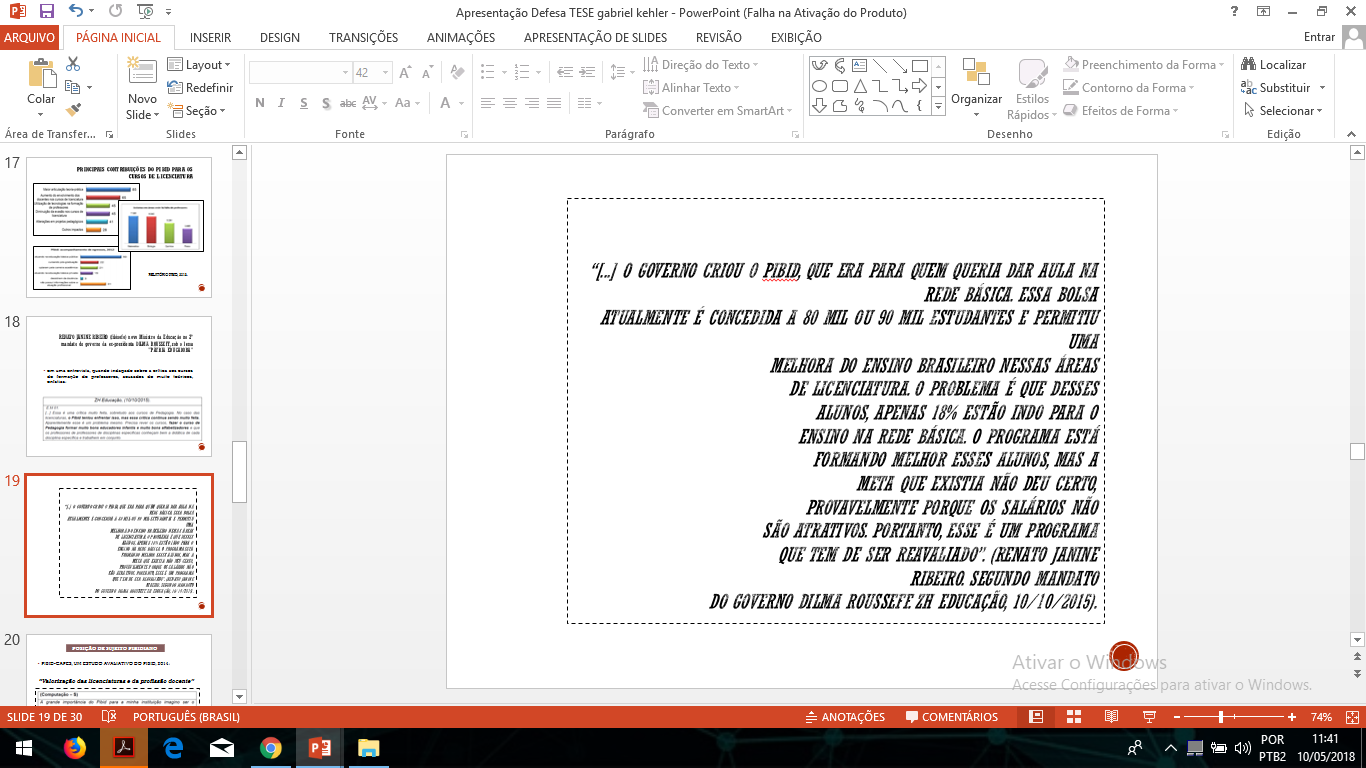 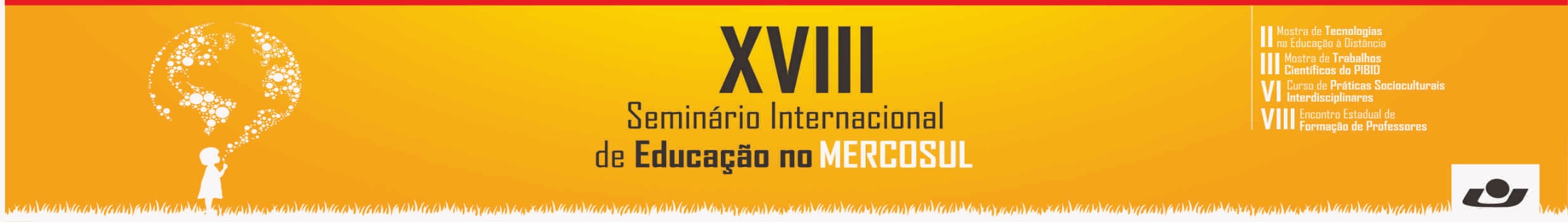 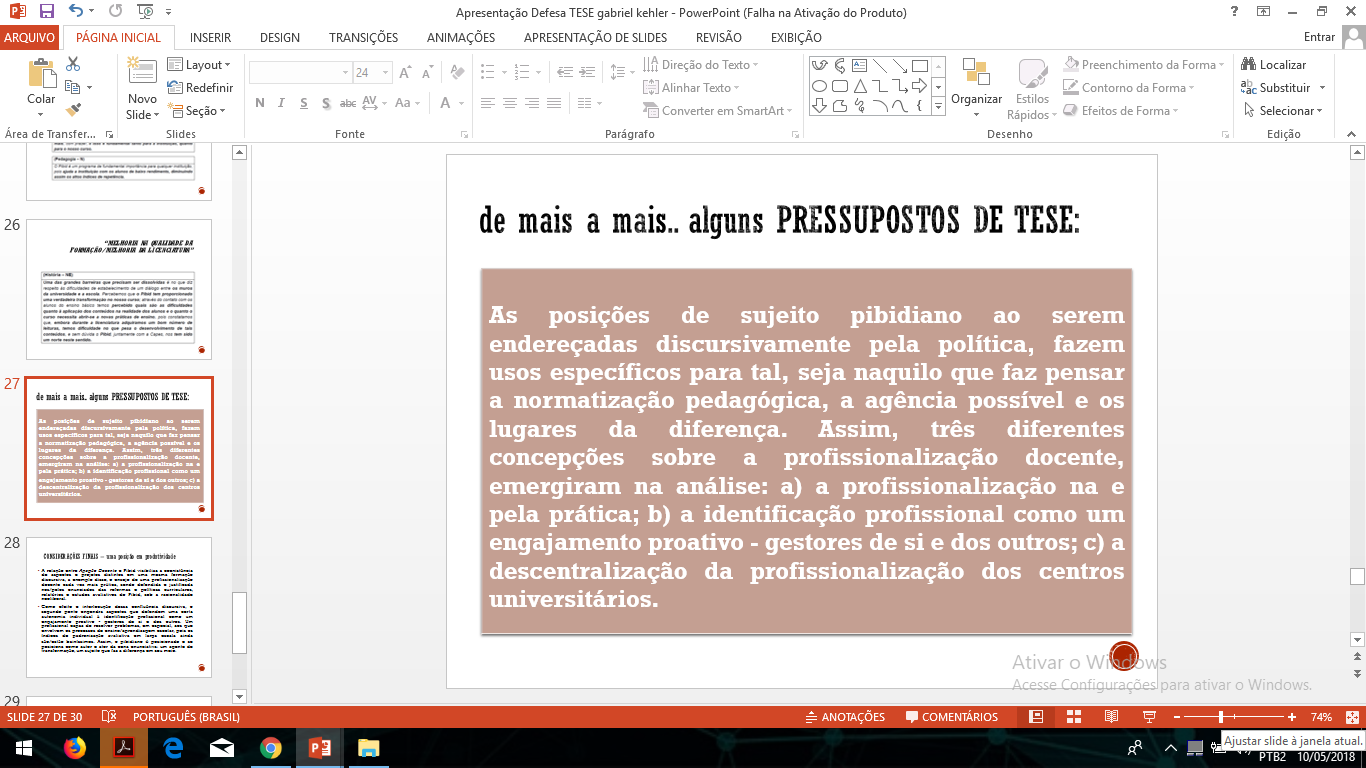 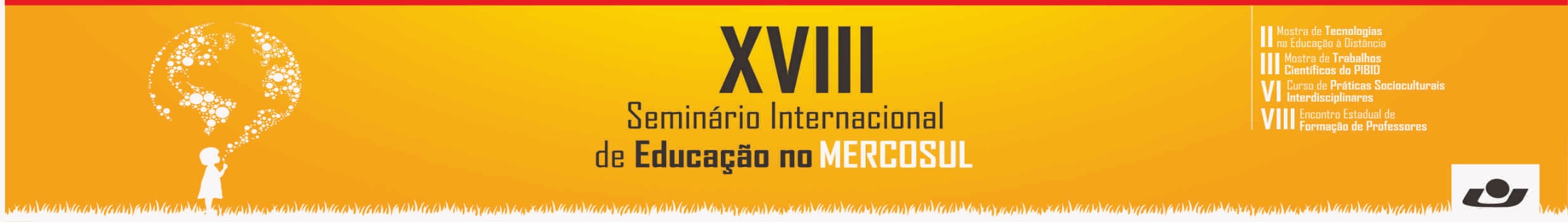 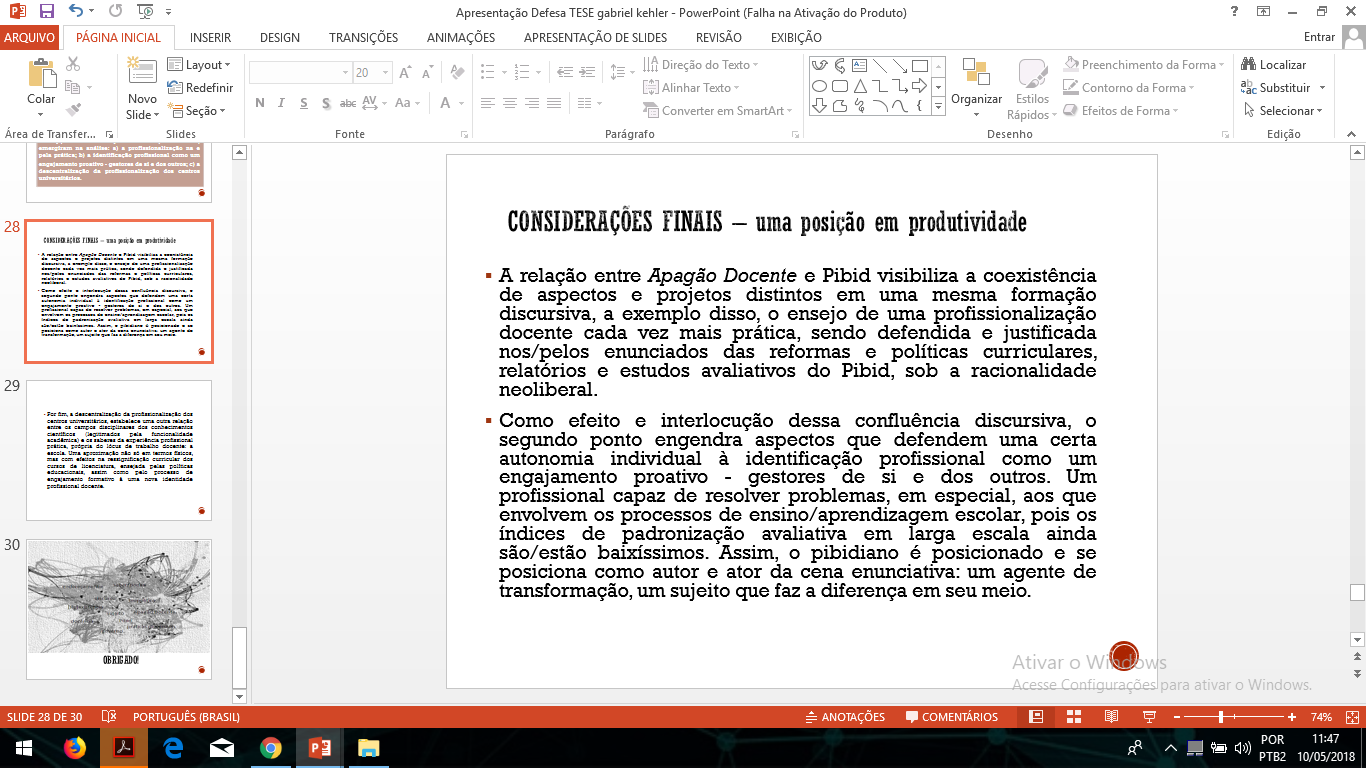 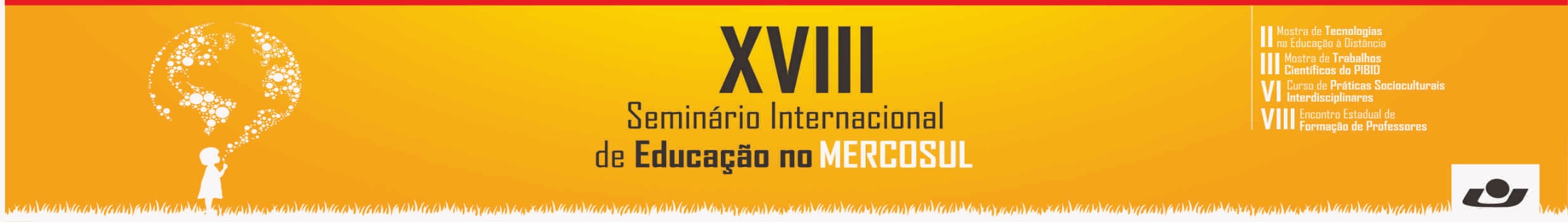 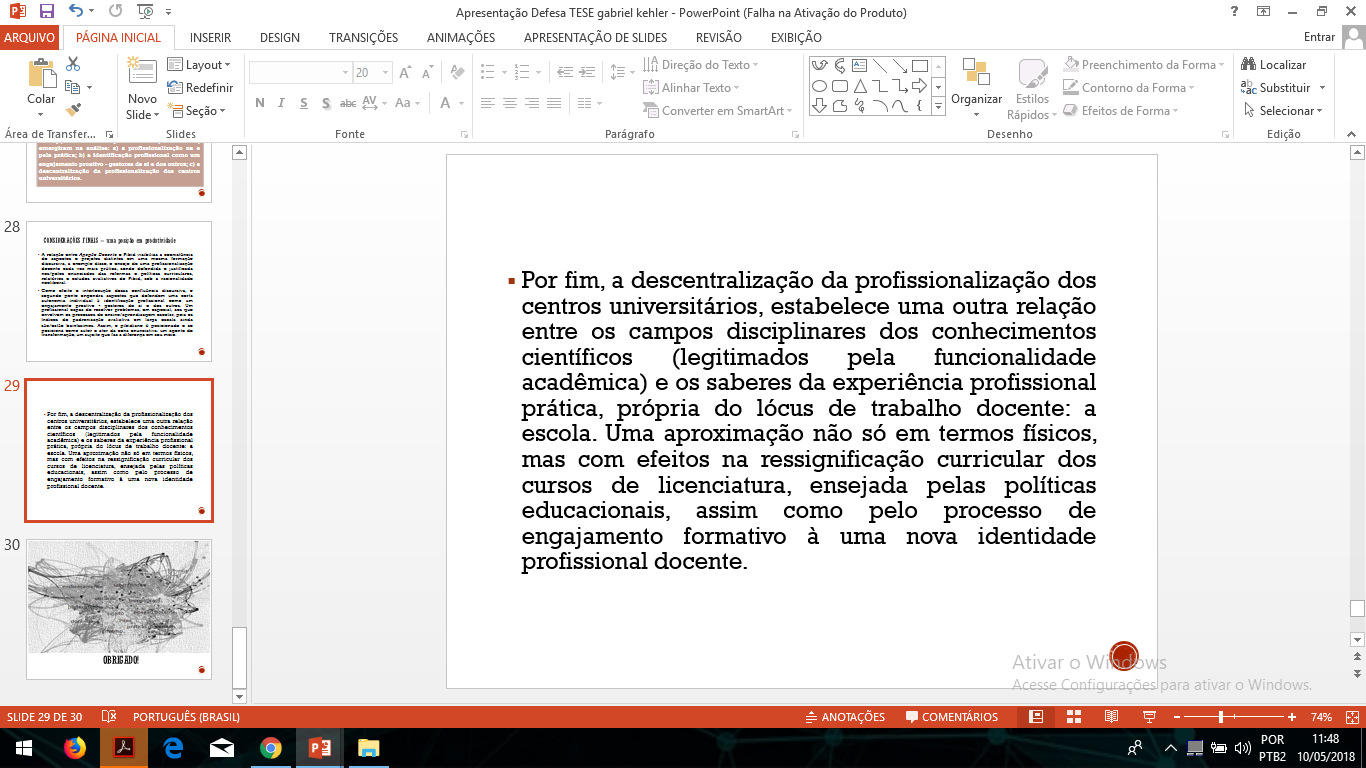 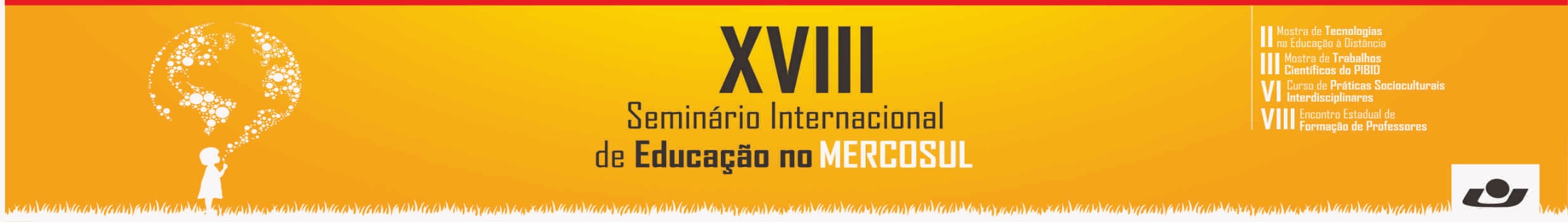 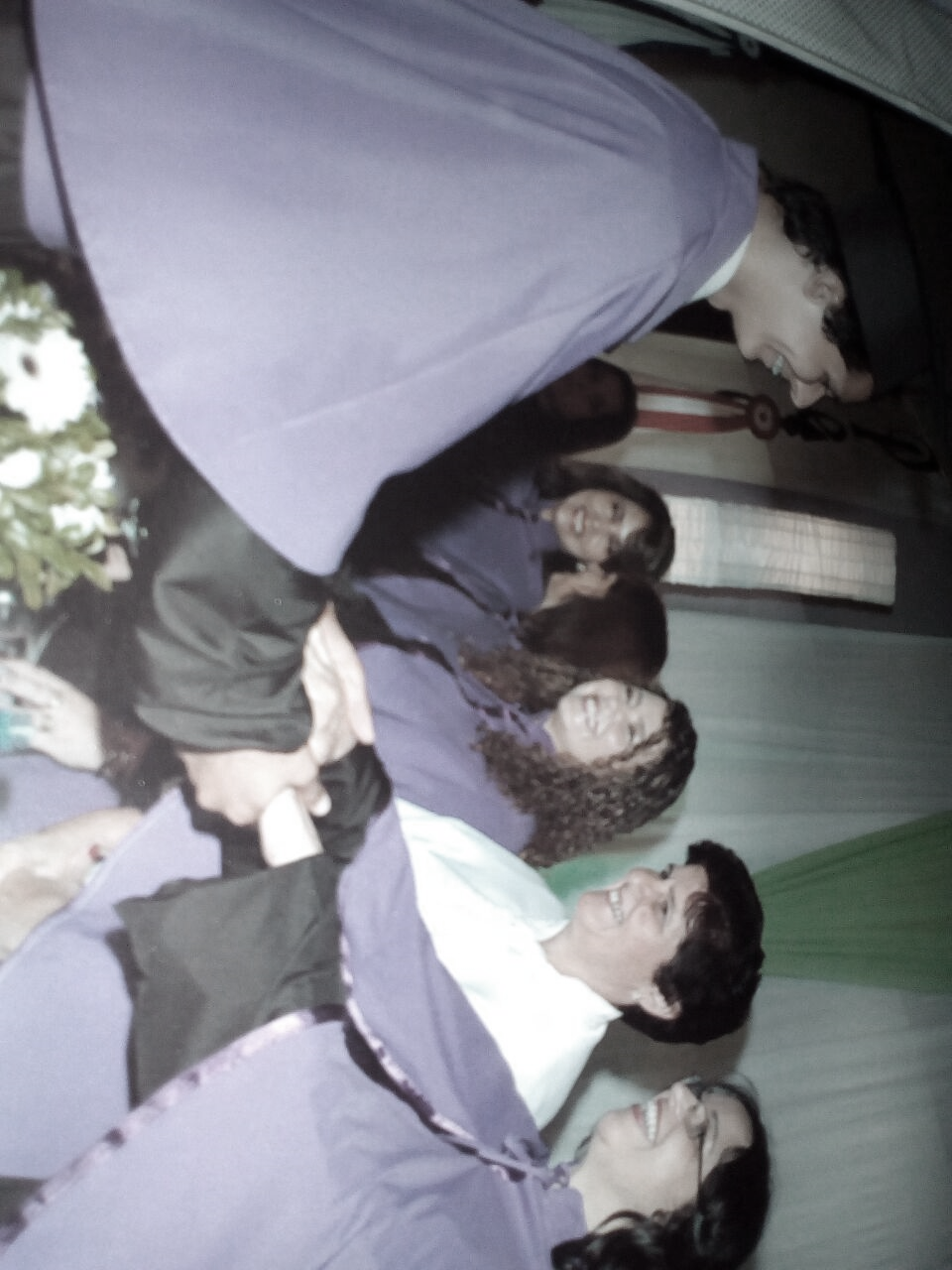 Gratidão!